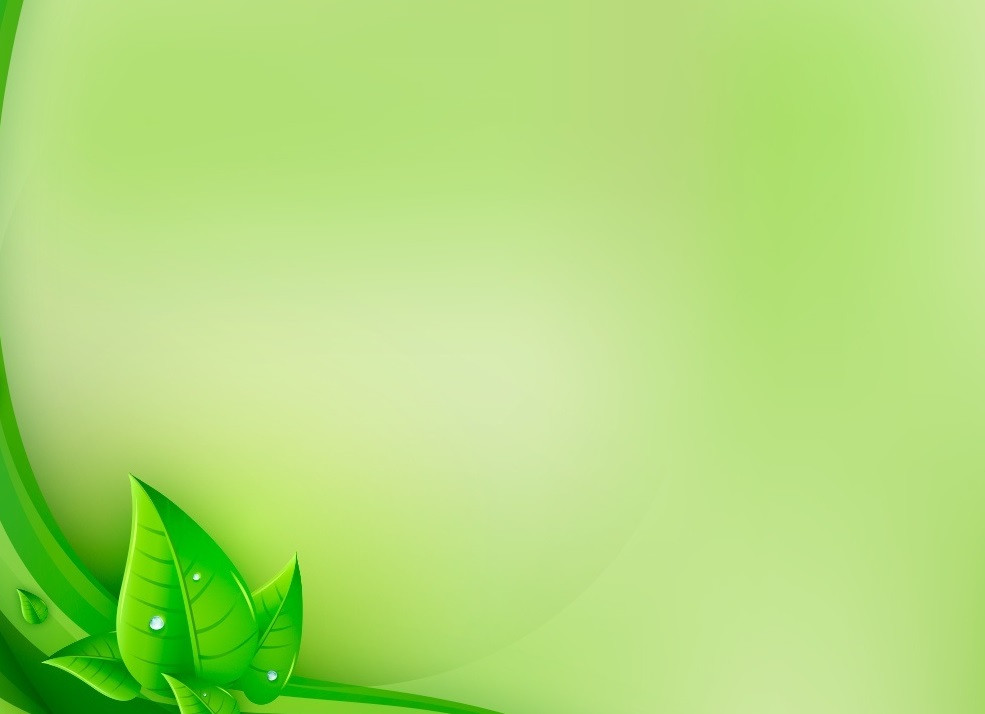 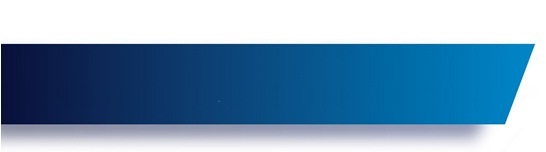 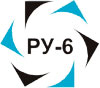 Описание к слайду    «Фиторемедиация»
В рамках опытно-промышленных испытаний по проекту «Разработка фиторемедиационной технологии очистки почв от радионуклидов на руднике «Карамурун» ТОО «РУ-6» в текущем году выполнены следующие работы:
 -     Подготовлен участок для проведения опытно-промышленных испытаний на территории  участка №10 отработанного ГП на месторождении «Северный Карамурун».
 -     Отобрано 48 проб почвы (по 3 шт. с 1 участка)  для контроля химических и радиационных параметров. Дозиметрический контроль опытно-промышленных участков в точках отбора проб  почвы.
-     26.04.2022 г. высажено 7 видов семян растений (подсолнечник, кукуруза, редька масличная, амарант (ширица), донник желтый, горчица белая, дурнишник), способных к накоплению радионуклидов из почвы, на опытных (с поливом) и  контрольных (без полива) участках. Семена саксаула  будут высажены в октябре 2022 г.
       Всходы по пяти видам растений составили от 50 до 70%. При этом по двум видам растений это подсолнечник и дурнишник всходы составили порядка 10-20%. Своевременный уход за растениями и наблюдения продолжаются.
       До конца текущего года будет произведен отбор образцов надземных (стебель, листья) и подземных (корни) органов растений, а также грунта для анализа и определения концентрации накопления радионуклидов.
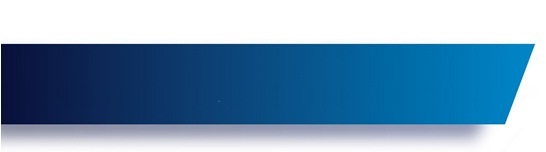 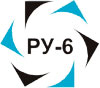 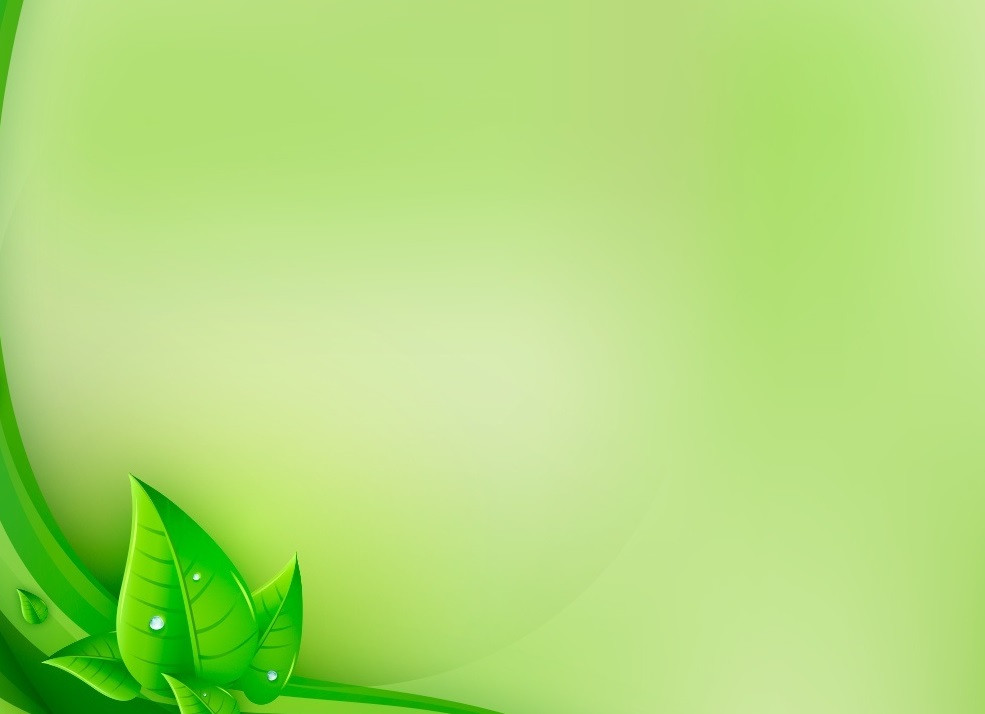 Разработка фиторемедиационной технологии очистки почв от радионуклидов на руднике «Карамурун» ТОО «РУ-6»
1. Контроль роста в лабораторных условиях
3. Опытно – промышленные
 испытания (подготовка участка)
2. Укрупненные лабораторные 
испытания
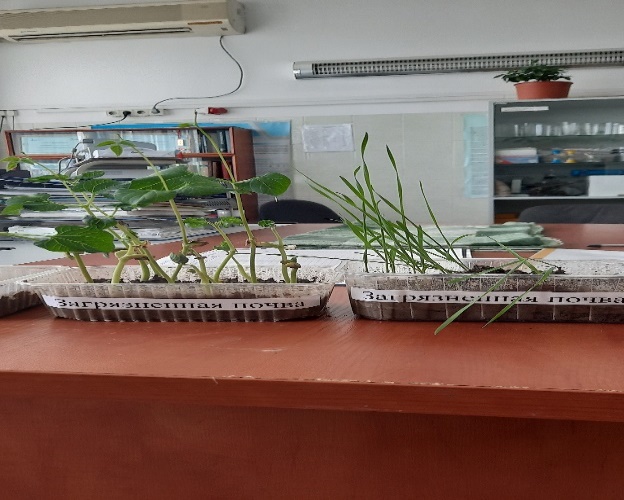 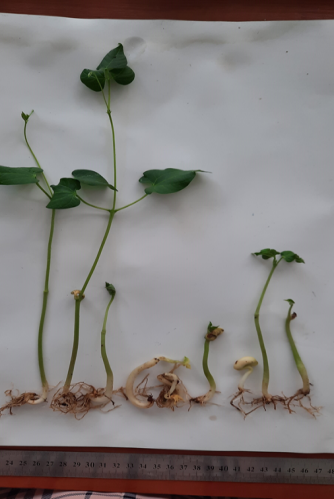 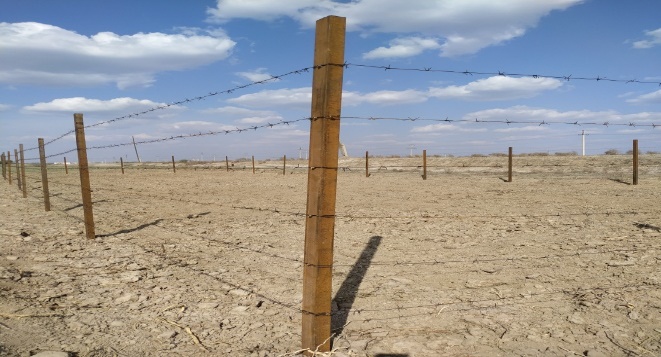 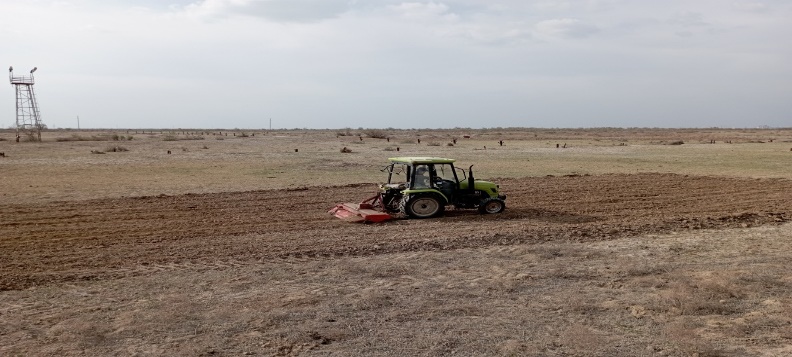 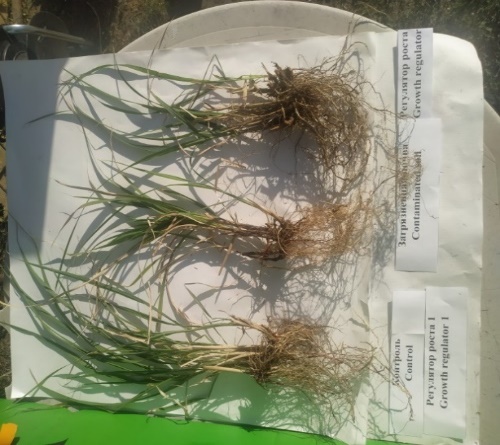 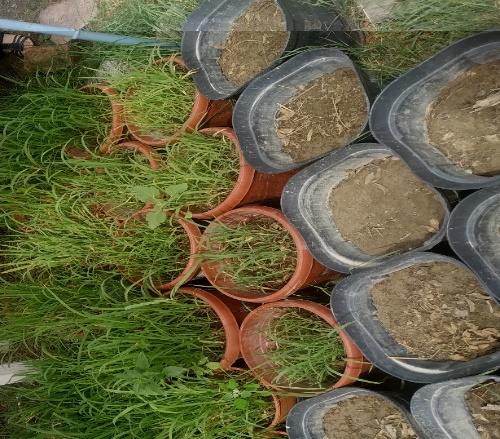 5. Уменьшение объема
 загрязненного грунта
4. Опытно - промышленные 
испытания (посев и наблюдение)
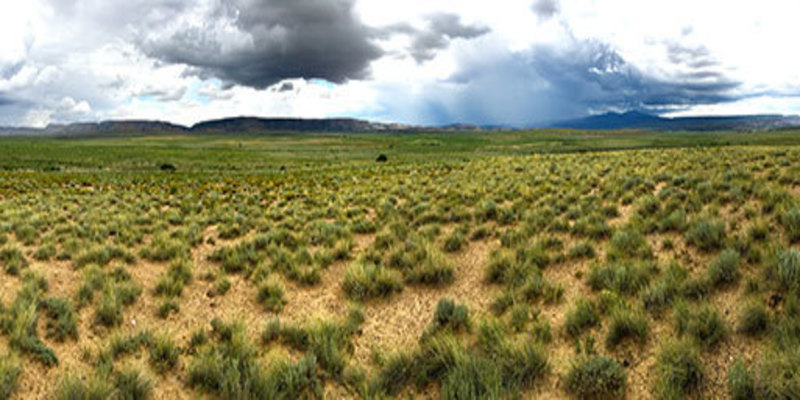 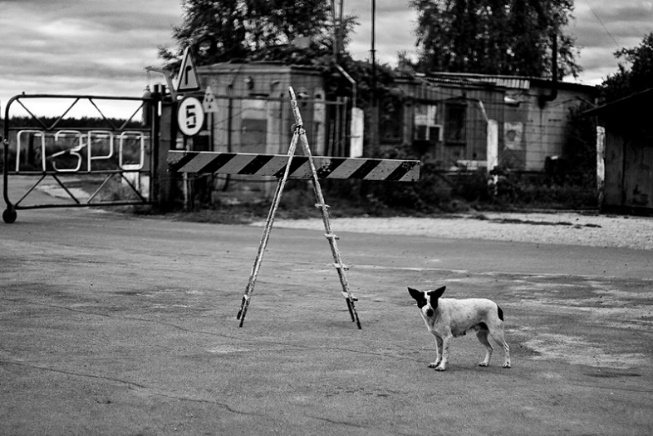 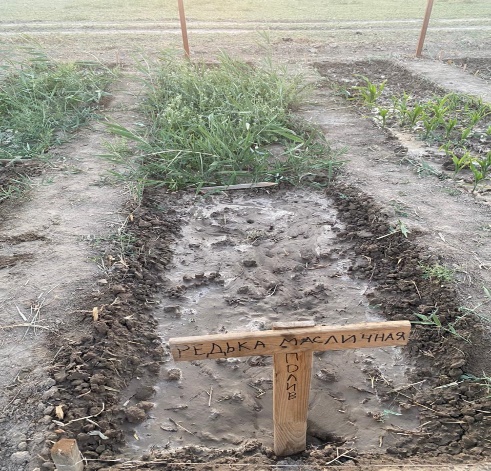 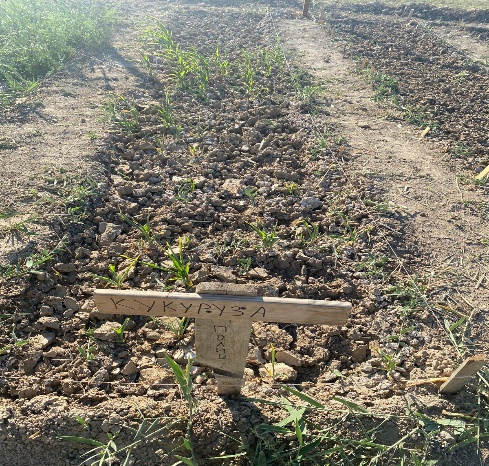 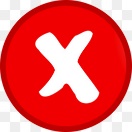 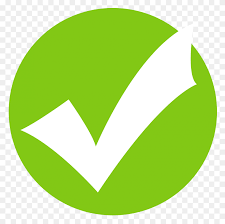